Unit #2
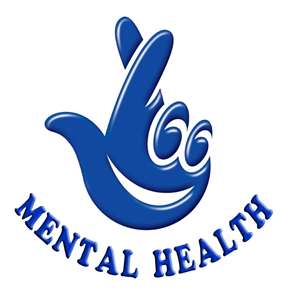 Mental & Emotional Health
Chapters #3, #4, #5
Chapter #3 Lesson #1
Developing Your Self -Esteem
What is Mental and Emotional Health
Mental/Emotional Health: the ability to accept yourself and others, express and manage your emotions and deal with the demands and challenges you meet in your life.
Mentally healthy people are in general:
 happy and enjoy their lives
Confident and comfortable with spending time alone
Flexible and can cope with a wide variety of feelings.
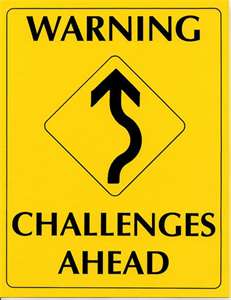 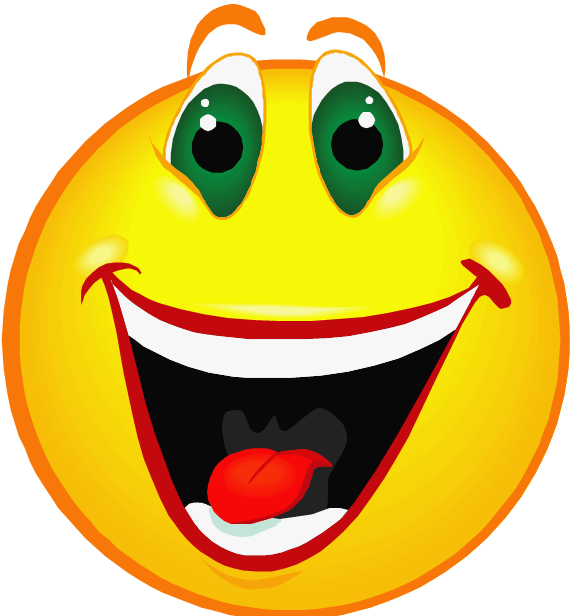 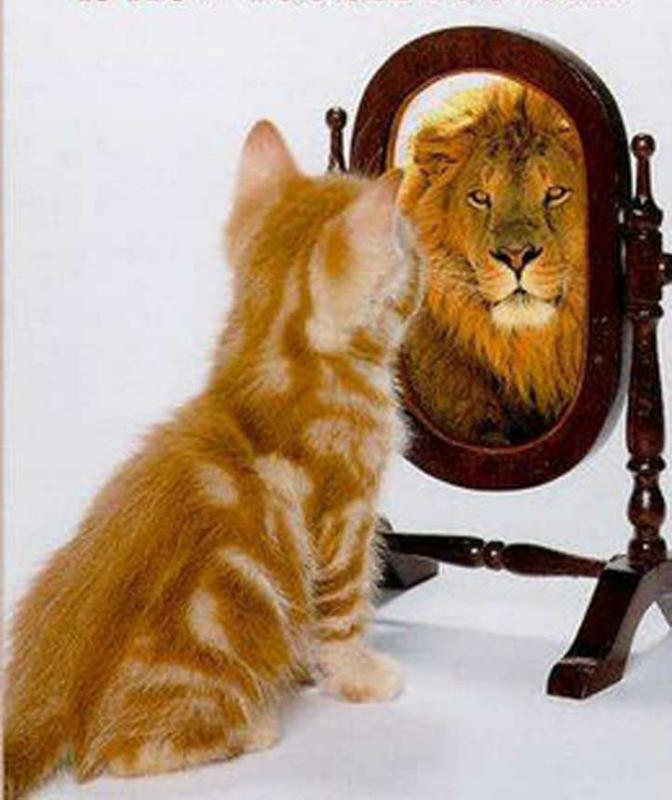 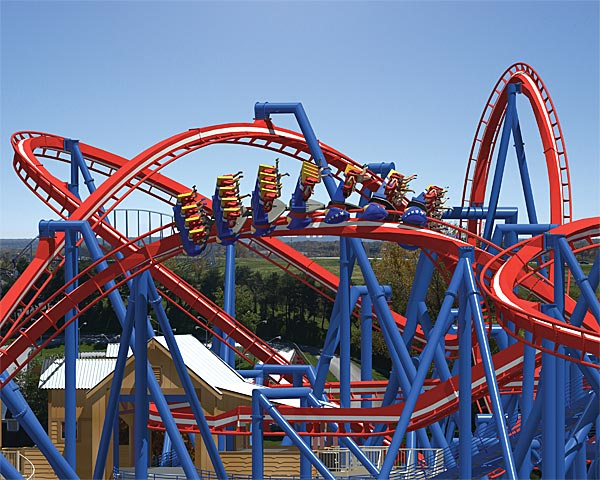 Characteristics of Good mental and Emotional health
Resilient:

Having the ability to adapt effectively and recover from disappointment, difficulty, or crisis.
Self -Esteem
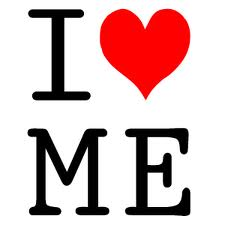 Self-esteem – how much you value, respect and feel confident about yourself
Competence – having enough skills to do something.
Self-talk – the encouragement or criticism that you give yourself
Positive self talk = strong self-esteem

**Victor Story**
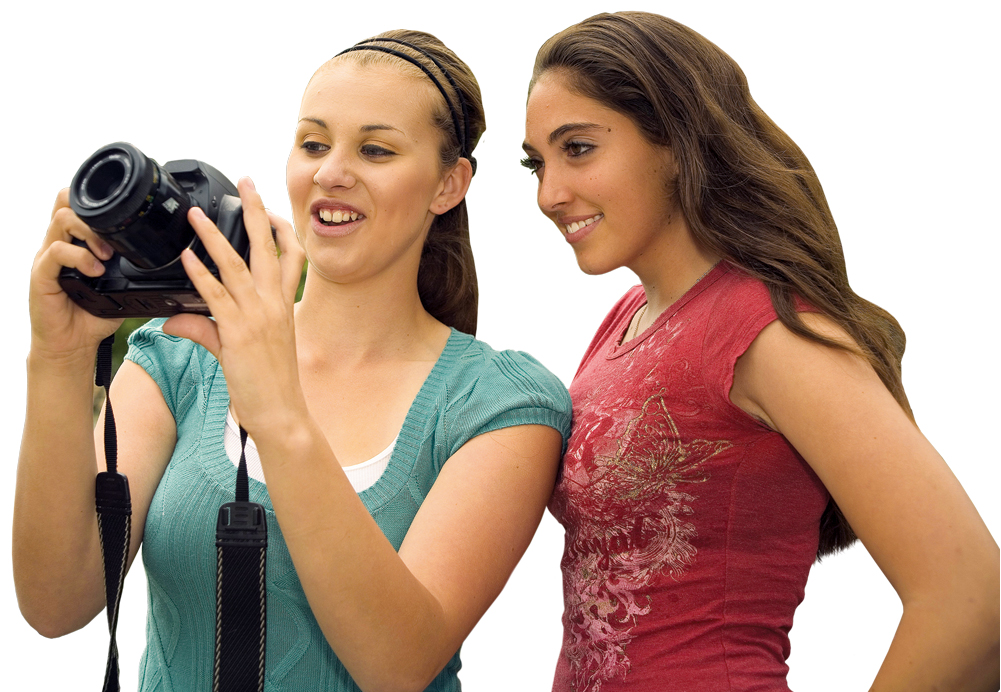 Improving your self-esteem
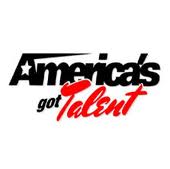 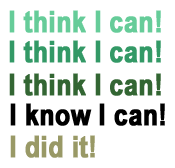 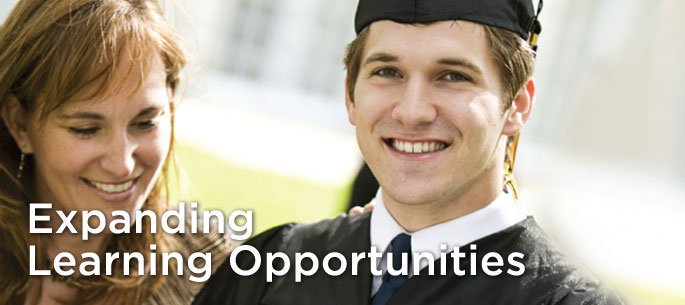 Improving your self-esteem
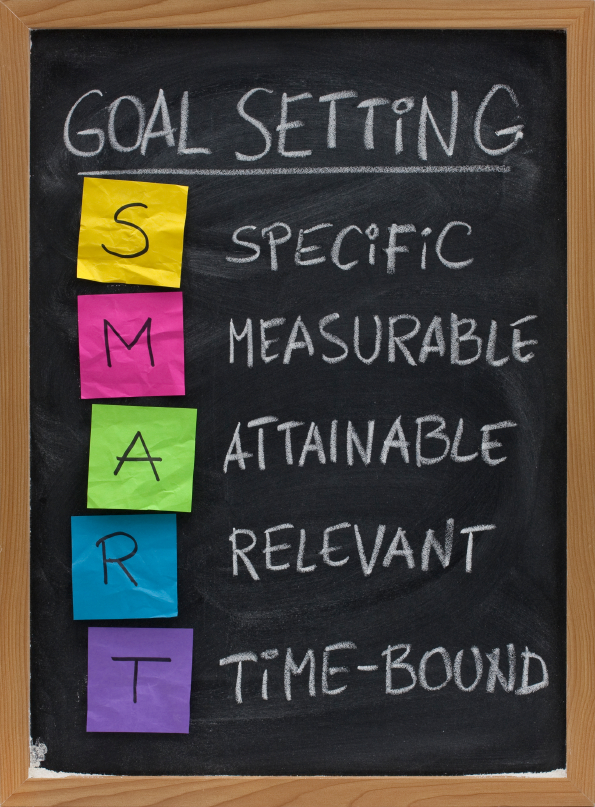 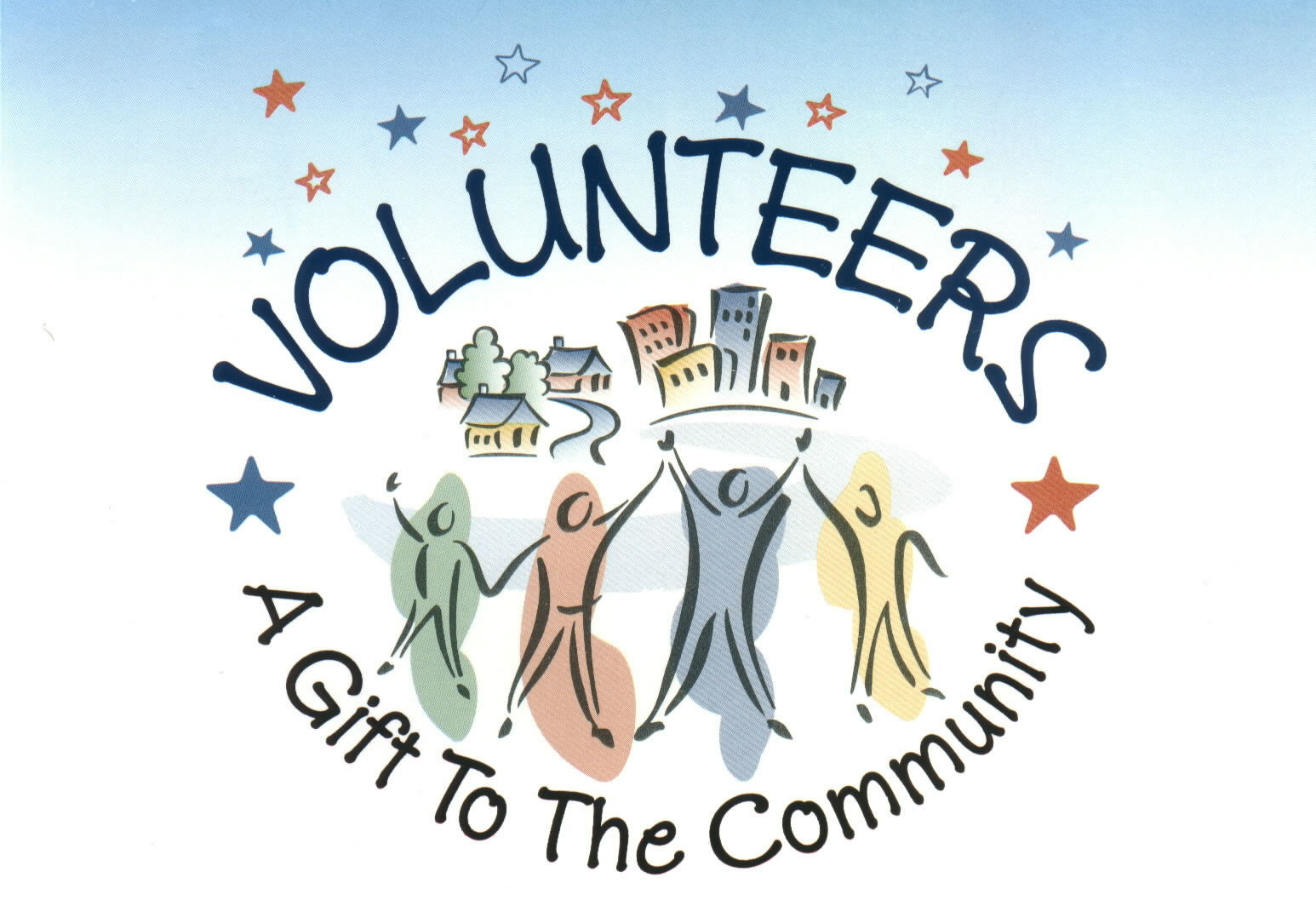 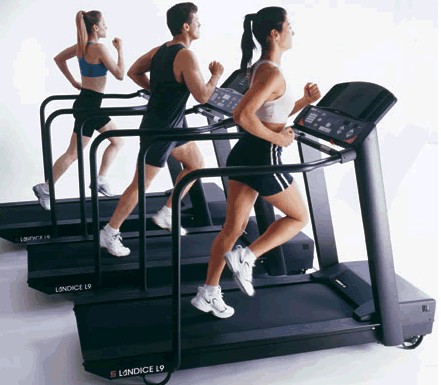 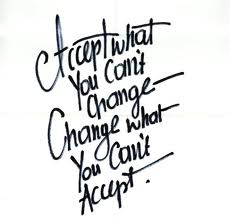 Developing Self-Awareness
Hierarchy of Needs - a ranked list of those needs essential to human growth and development, presented in ascending order, starting with basic needs and building toward the need to reach your highest potential
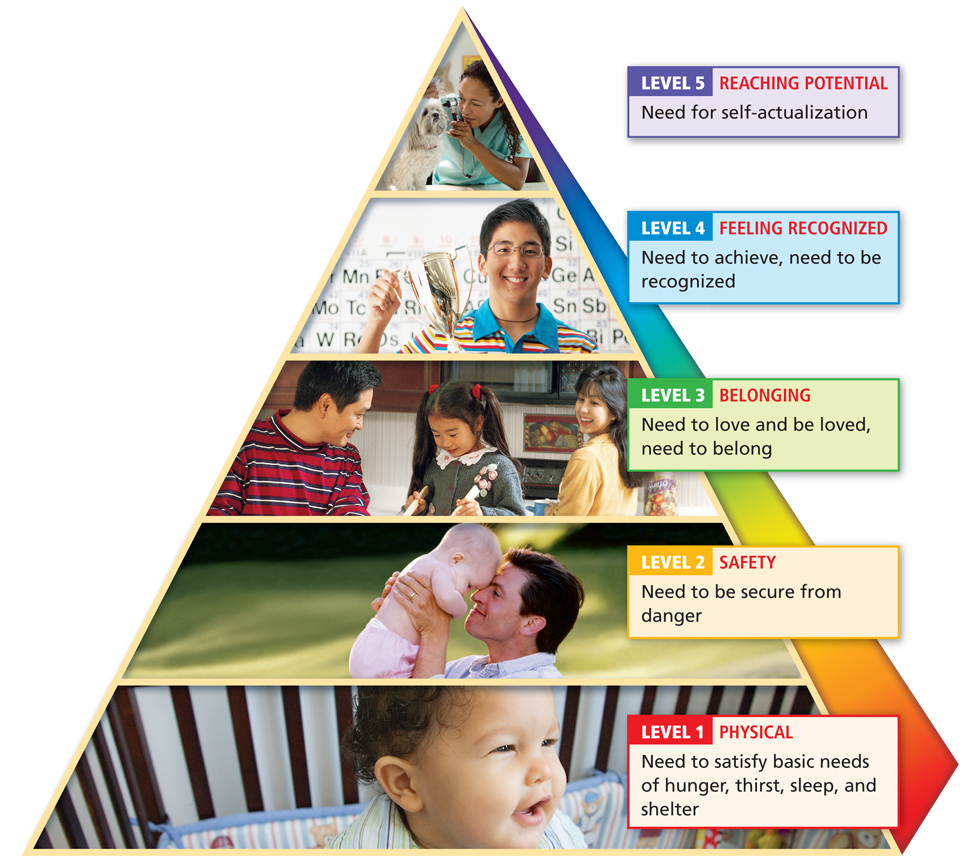 Developing Self-Awareness
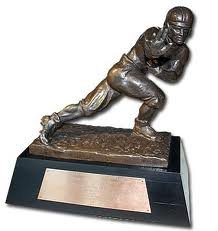 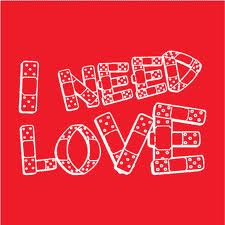 Maslow’s hierarchy shows that once our basic physical and safety needs are met, we become interested in meeting these needs:
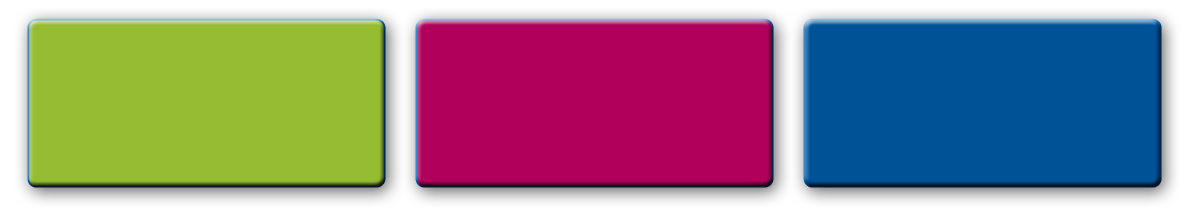 The need to belong and be loved.
The need to reach our potential or to achieve self actualization.
The need to be valued and recognized.
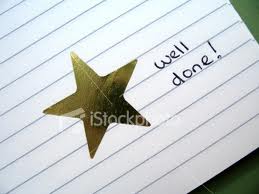 Self-Actualization - to strive to be the best you can.
Chapter #3 Lesson #2
Developing Personal Identity and Character
Your Personal Identity
Personal Identity – your sense of yourself as a unique    		            individual.
Role Model – someone whose success or behavior 	 	                serves as an example for you.
Personality – a complex set of criteria that makes you 	  	             unique.
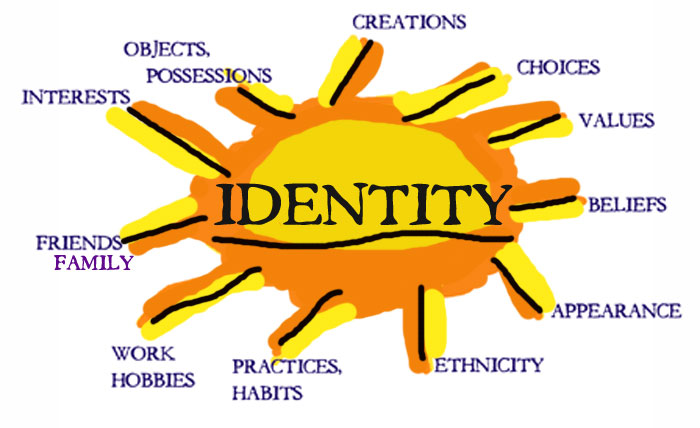 The importance of Good Character
Character – the distinctive qualities that describe how a person thinks, feels and behaves.







Integrity – a firm observance of core ethical values.
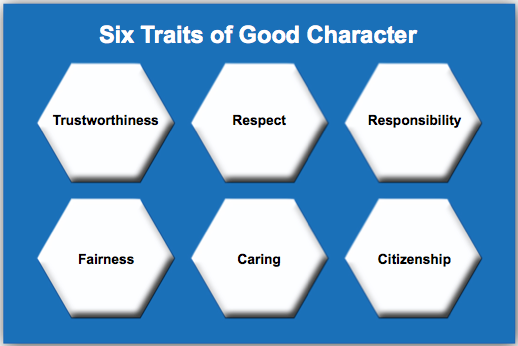 Working toward a positive Identity
Working toward a positive Identity
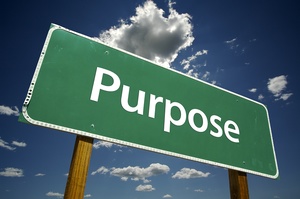 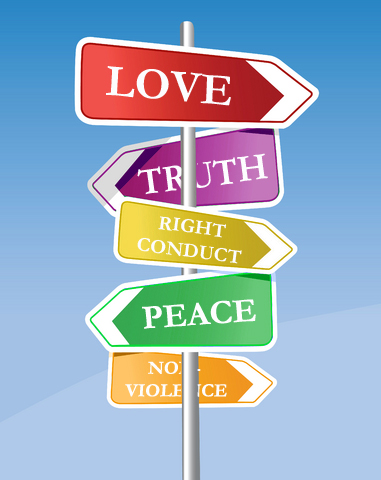 Recognize Your Strengths and Weaknesses 
Demonstrate Positive Values 
Develop a Purpose in Your Life 
Form Meaningful Relationships
Constructive Criticism – non hostile comments that point 		                     out problems and encourage improvement.
Avoid Unhealthful High-Risk Behaviors 
Contribute to the Community
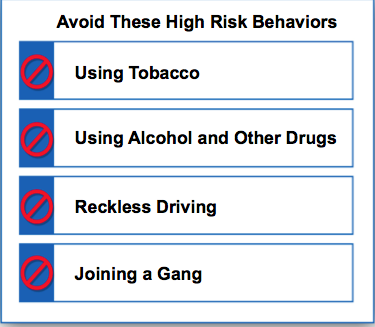 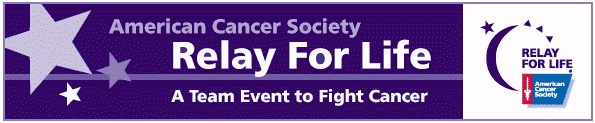 Chapter #3 Lesson #3
Expressing Emotions in Healthy Ways
Understanding emotions
Emotions – signals that tell your mind and body how to react






Hormones- chemicals produced by your glands that regulate the activities of different body cells.
E
M
O
T
I
O
N
S
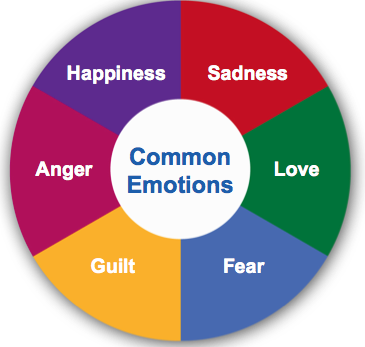 E
M
O
T
I
O
N
S
Hostility – the intentional use of unfriendly or offensive behavior
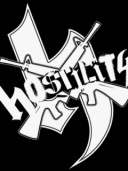 Managing your emotions
Empathy – the ability to imagine and understand how someone else feels.
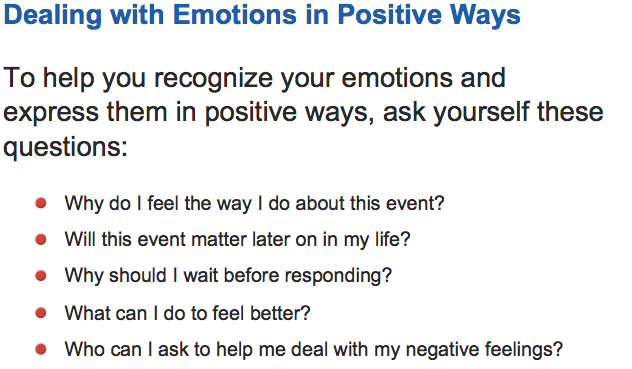 Responding to Difficult emotions
Defense Mechanisms - mental processes that protect individuals from strong or stressful emotions and situations
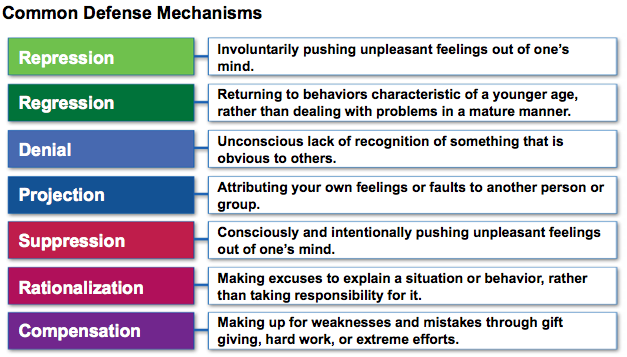 Managing Anger
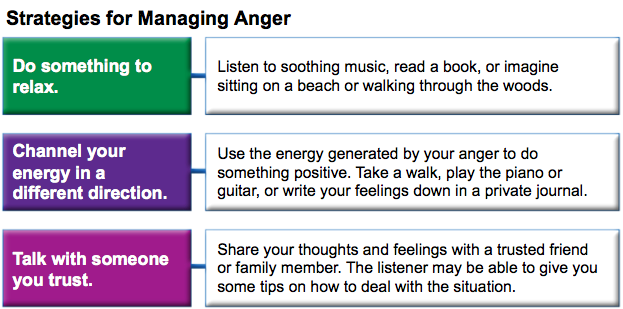